Behouden van OudereVrijwilligers na de corona-crisis
Inzichten uit onderzoek

Webinar 3 november 2021
Een onvergelijkbare gebeurtenis
60% oudere vrijwilligers tijdelijk of gedurende de hele periode gestopt 
Daarvan heeft 1 op de 3 negatieve gevolgen ondervonden: verlies van contact en betekenisgeving
Zo’n 10% keert niet terug
Organisaties hebben het goede gedaan
Op veel manieren en vaak contact gehouden
Informatie gegeven
Alternatieve activiteiten ontwikkeld

Veel waardering daarvoor en toch…
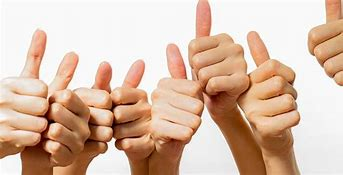 Contact als cruciale factor
Motivatie huidige generaties: Betekenisvol voor een ander zijn

Wat mis je: Onderling contact
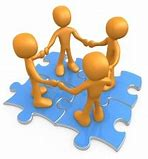 Plus: de “leukheidsfactor”
Motivatie jongere ouderen: 

Het moet leuk, uitdagend, interessant, leerzaam zijn
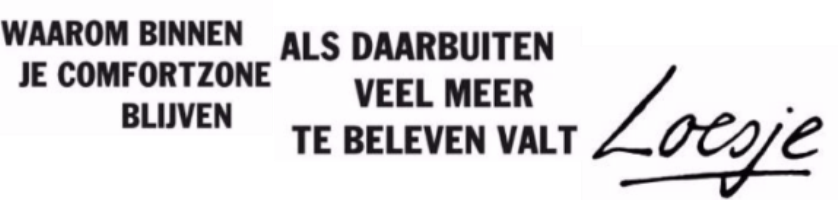 Wat we intussen weten
Vrijwillig actief zijn heeft zin en geeft zin
  Dé oudere bestaat niet: werving, begeleiding en behoud op
      maat
  Levensgebeurtenissen hebben grote invloed: ouderen
      stoppen vanwege verminderde gezondheid en
      toenemende zorg, en starten na pensionering
  Relatief veel ouderen hebben door de corona-crisis
      afscheid genomen of zijn dat van plan
  Zij die terugkeren of gestart zijn, hebben soms een andere
      motivatiemix, andere wensen en andere beschikbaarheid
Behouden: inspelen op drijfveren, talenten en mogelijkheden
Laat zien waar je voor staat
  Maak de stem van oudere vrijwilligers hoorbaar
  Eerst contact, dan contract
  Houd rekening met de impact van levensveranderende gebeurtenissen
  Zoek naar lichte vormen om vrijwillig actief te blijven/worden
  Speel in op talenten: wat kan wel?
  Investeer in digitale vaardigheid  

Zinvol, betekenisvol en plezierig actief blijven
Organiseren van vrijwillige energie
Samen werven, trainen, begeleiden en ondersteunen
   Verschillende vrijwilligersreizen ontwikkelen
   Eerder starten met verleiden: #sociaalpensioen


Duurzaam lokaal samenwerken in vitale coalities